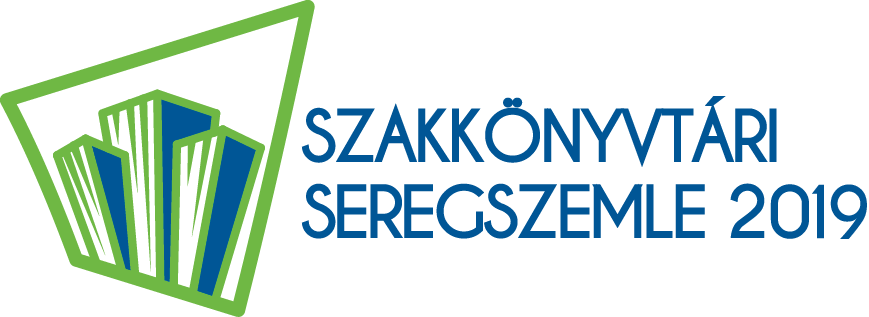 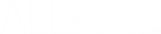 A jelen és a távlatok: 
a magyar tudományos könyvtárügy stratégiái:
korreferátum
GERENCSÉR JUDIT
A Kúria Tőry Gusztáv 
Jogi Szakkönyvtára vezetője 

Szakkönyvtári Seregszemle – 
2019. március 12.
Előadás főbb témakörei
Trendek, aktuális kérdések
Könyvtári stratégiák
A magyar tudományos könyvtárügy stratégiái – különös tekintettel a felsőoktatási és  szakkönyvtárakra
Trendek, aktuális kérdések
Bevezető gondolatok
A változó társadalmi, gazdasági, technológiai környezet, az információs társadalom és a globalizmus új elvárásokat támaszt a könyvtárosokkal, információszolgáltató szakemberekkel szemben. 

Az új elvárásokra paradigmaváltással kell válaszolnunk: a hagyományos szakmai tudásunkat további új ismeretekkel, képességekkel, kompetenciákkal kell kiegészítenünk ahhoz, hogy a kihívásoknak meg tudjunk felelni; meg kell ismernünk a világ új trendjeit és fel kell készülnünk és alkalmazkodnunk kell a változásokhoz a könyvtárakban minden téren – stratégiák szerepe ebben a kérdéskörben nagyon fontos
A könyvtárak átalakulása
A felhasználók a változás és az innováció hajtóerejei,
minden felhasználó szeretne valamit megváltoztatni az életében, fejleszteni szeretné magát,
a könyvtár, az a hely, ahol a felhasználók inspirációt kaptak, új ötletekkel találkoznak, támogatják személyre szabottan az igényeiket 
a könyvtár támogatni tudja az életük minden területének megváltoztatását, fejlesztését
A könyvtárak a változás, a fejlődés és az innováció jelei a társadalomban,
hozzáadott értéket adnak a intézmény életéhez, a felhasználók szakmai munkájához.
Forrás: Knud Schulz presentation, 2017- Aarhus.
A könyvtárak átalakulása
Új gondolkodásmód a felhasználókról - a felhasználó áll a központban a gyűjtemény és a dokumentumok helyett.
A könyvtár folyamatos párbeszédben áll használóival, s együttműködő partnerként tekintenek egymásra. 
Új könyvtári tér, új könyvtári funkciók a térben
Partnerség és önkéntesség szerepe
Feladatmegosztás és együttműködés 
IT eszközökkel való ellátottság és új eszközök alkalmazása a könyvtári szolgáltatásban 
Állománygyarapítás – nyomtatott és elektronikus dokumentumok egyensúlya!?
Digitális készségek,  digitális gondolkodásmód és a digitális információs források használatának előtérbe helyezése 
Tudáscsere más könyvtárakkal
A könyvtárak átalakulása

Főbb jellemzők
Trendek és eszközök
IFLA
IFLA Trend Report
IFLA Global Vision program
LIBER
Nemzetközi civil szervezetek trend jelentései
[Speaker Notes: Amikor a könyvtárak átalakulásáról beszélünk, rendelkezésünkre áll egy jó eszköz a kérdések megközelítéséhez. Ez nem más, mint a 2013-as IFLA világkongresszusán, Singapore-ban bemutatott IFLA Trend Jelentés, amely azóta több aktualizáláson esett át. 
	Az IFLA Trend Jelentés olyan jól részletezett lehetőségeket kínál a világ könyvtárai számára, amelyek segítik őket abban, hogy elhelyezzék magukat nemzetközi szinten a kibontakozó digitális információs környezetben és, hogy tájékoztassa őket ezen tevékenységek várható társadalmi, kulturális, gazdasági és jogi következményeiről. 
	A jelentés nem csak valamennyi könyvtártípus könyvtárosai számára képvisel hasznos forrást, hanem a döntéshozóknak és a nyilvánosságnak is, mivel valamennyi érintett számára tisztázza a könyvtárak elengedhetetlen szerepét a digitális korban. (Sinikka Sipilä: A könyvtárak és az átalakulás – 2015. november 25.) 

Könyvtárak átalakulása - eszköz a megértéshez – IFLA TREND Report  (2013, Singapore) 

	A jelentés lehetőségeket kínál a világ könyvtárai számára, hogy elhelyezzék magukat nemzetközi szinten a változó digitális környezetben és, hogy tájékoztassa őket ezen környezetben várható társadalmi, kulturális, gazdasági és jogi következményekről. 

	A jelentés nem csak valamennyi könyvtártípus könyvtárosai számára képvisel hasznos forrást, hanem a döntéshozóknak és a nyilvánosságnak is, mivel valamennyi érintett számára tisztázza a könyvtárak elengedhetetlen szerepét a digitális korban. 


(Sinikka Sipilä: A könyvtárak és az átalakulás – 2015. november 25.)]
TREND REPORT 2018
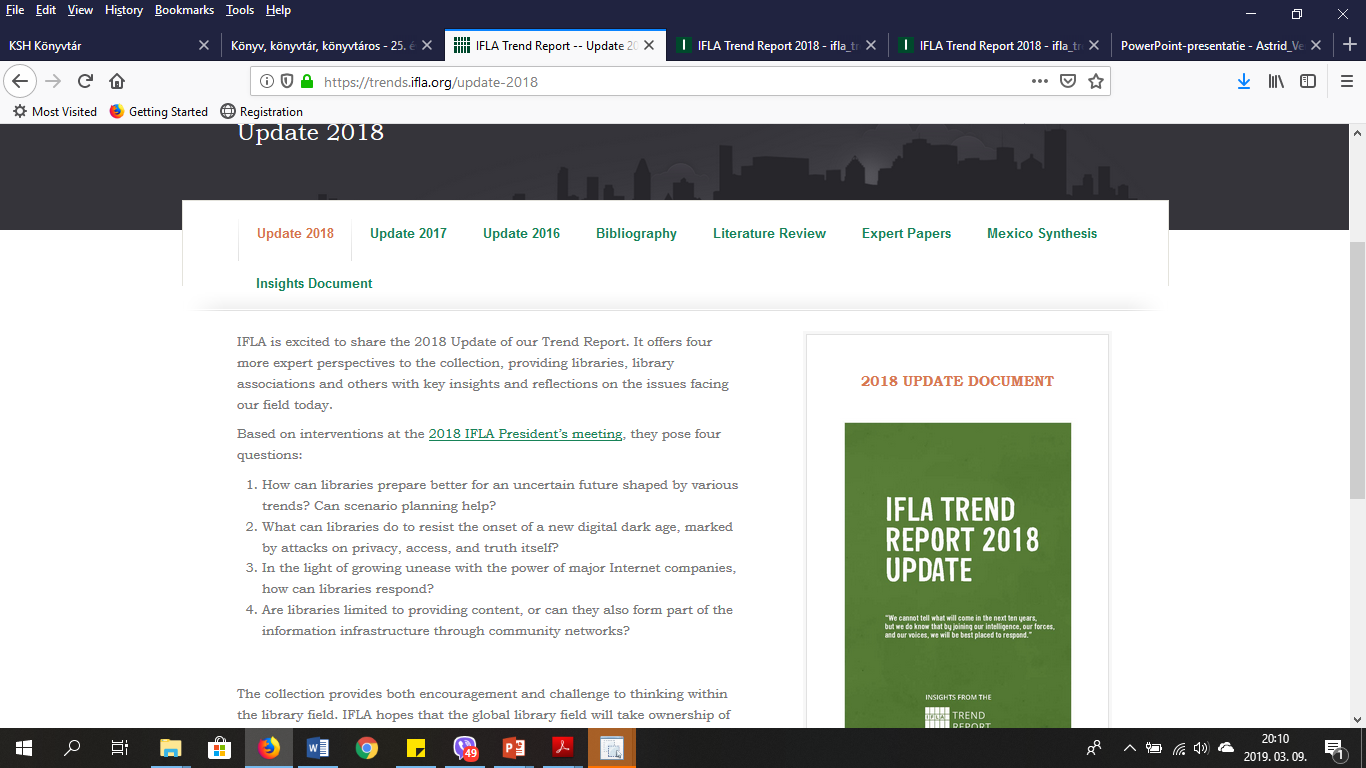 https://trends.ifla.org/update-2018
IFLA Global Vision - a könyvtári szakterület 
legnagyobb kihívásait és legfontosabb lehetőségeit tárja fel
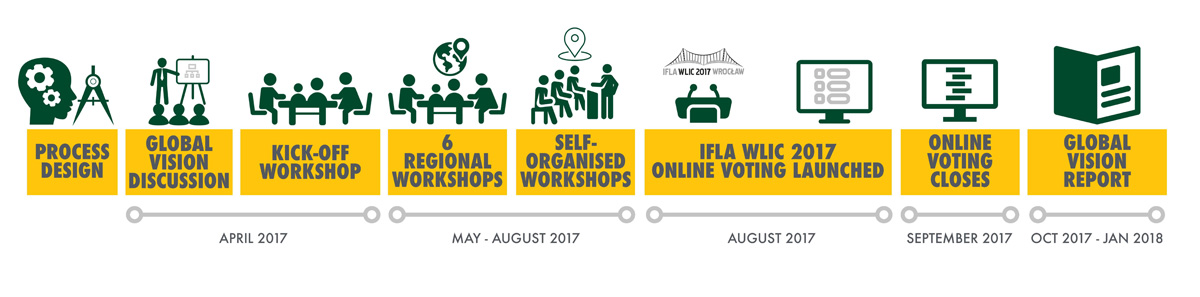 Az IFLA jelenlegi legfontosabb szakmai programja az IFLA Global Vision elnevezést kapta, amely 2017-ben indult útjára. 
A szakmai programja egy olyan új stratégiai gondolkodást, eszköztár kialakítását célzó globális projekt
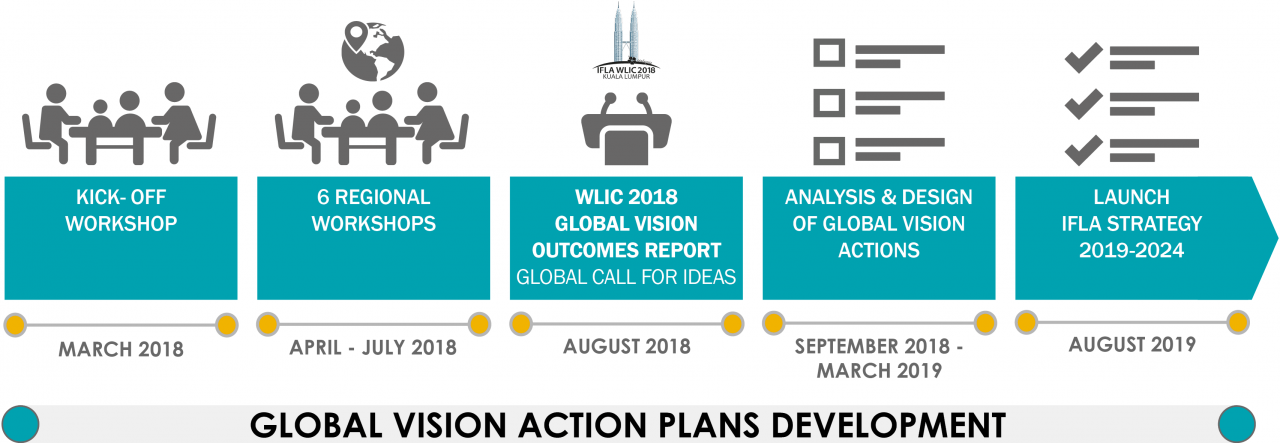 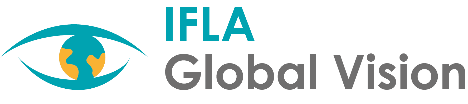 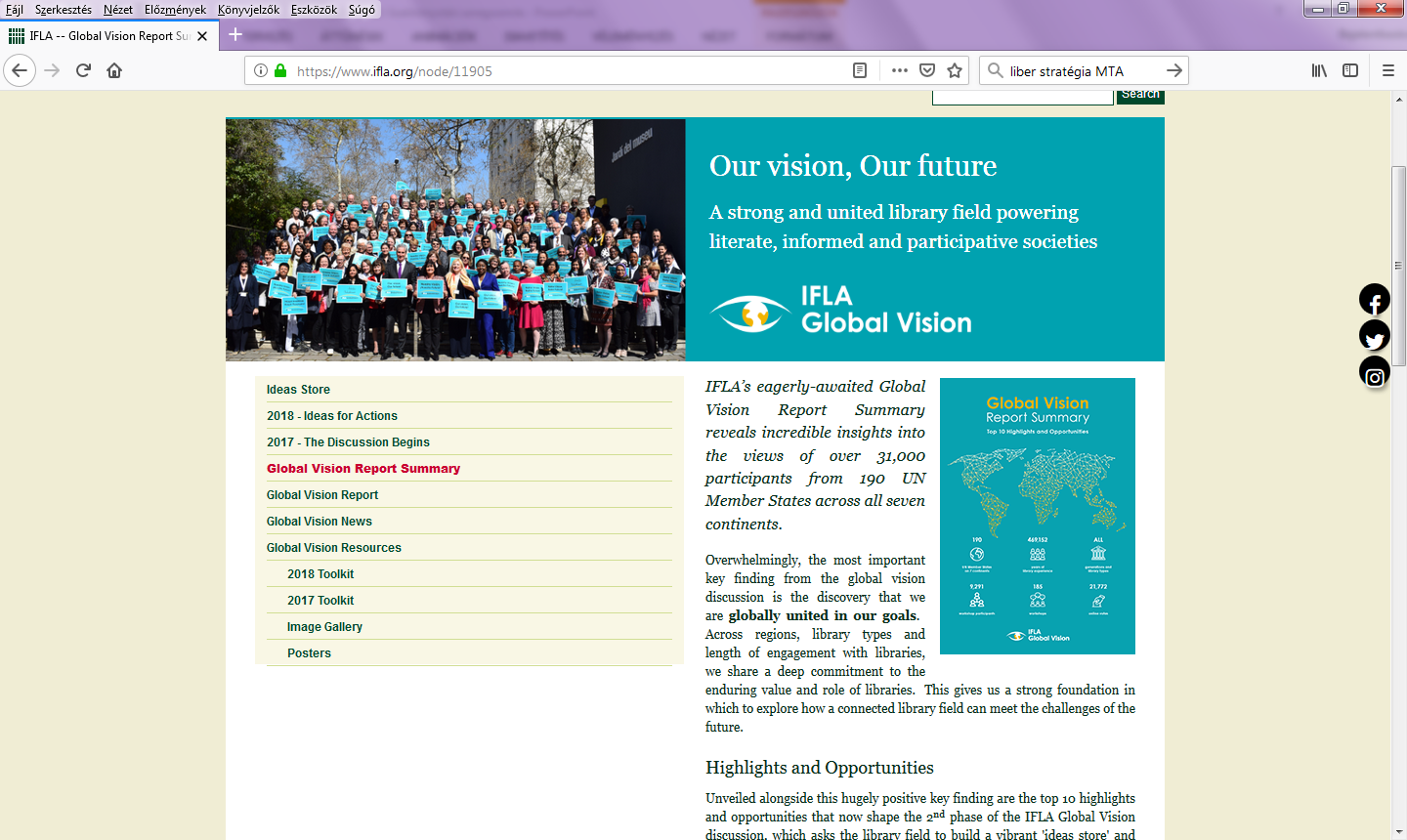 https://www.ifla.org/node/11905
IFLA Global Vision Summary Report
IFLA Global Vision Summary Report
LIBER stratégia
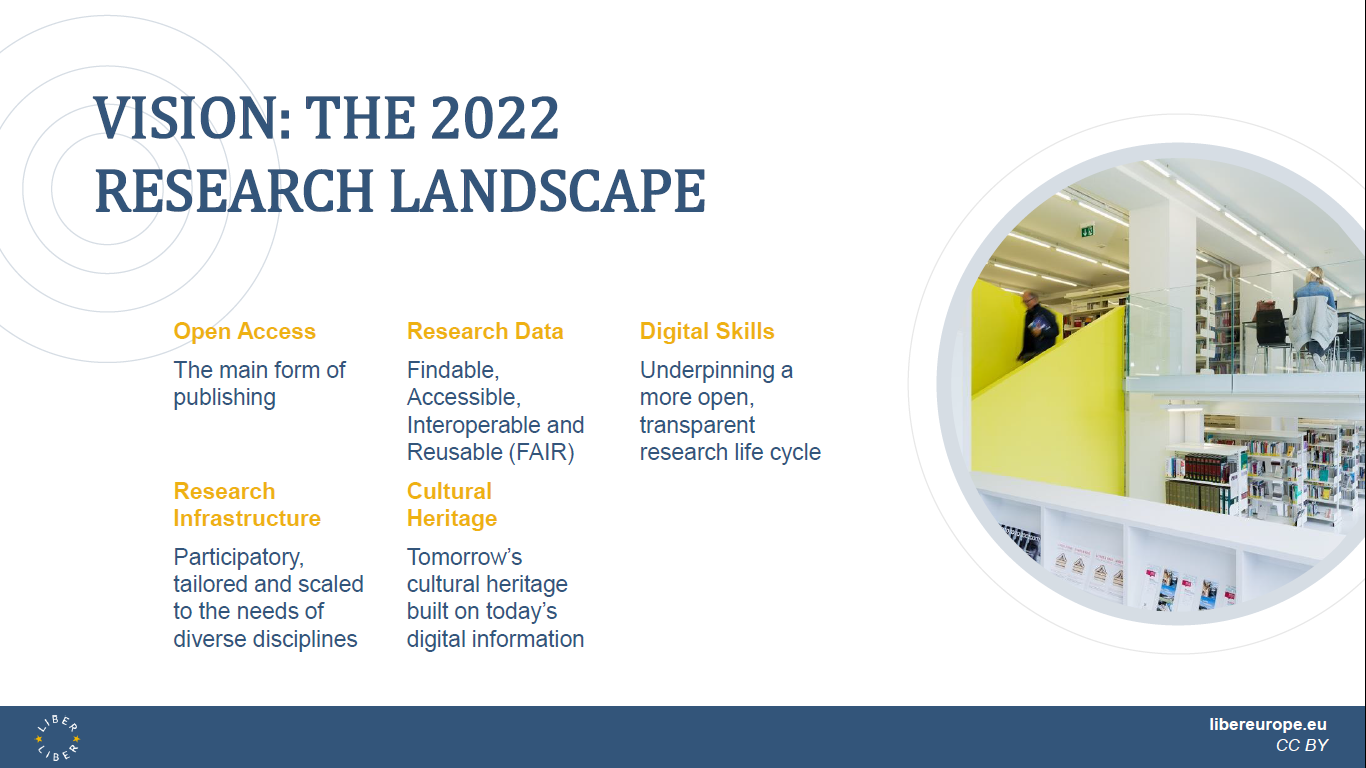 Forrás: LIBER: LIBERs New Strategic Directions. Budapest, 22 November 2017. Wilhelm Widmark
NMC Horizon Report – 2017 -2021
5 éves kitekintésben a tudományos szakkönyvtárak és tudományos kutató könyvtárak 
	Milyen trendek és technológiai fejlődés hozza el a változást?
	Mik a kritikus kihívások és megoldások? 
	77 szakértői - Horizon Report: 2017 Library Edition
https://www.nmc.org/publication/nmc-horizon-report-2017-library-edition/
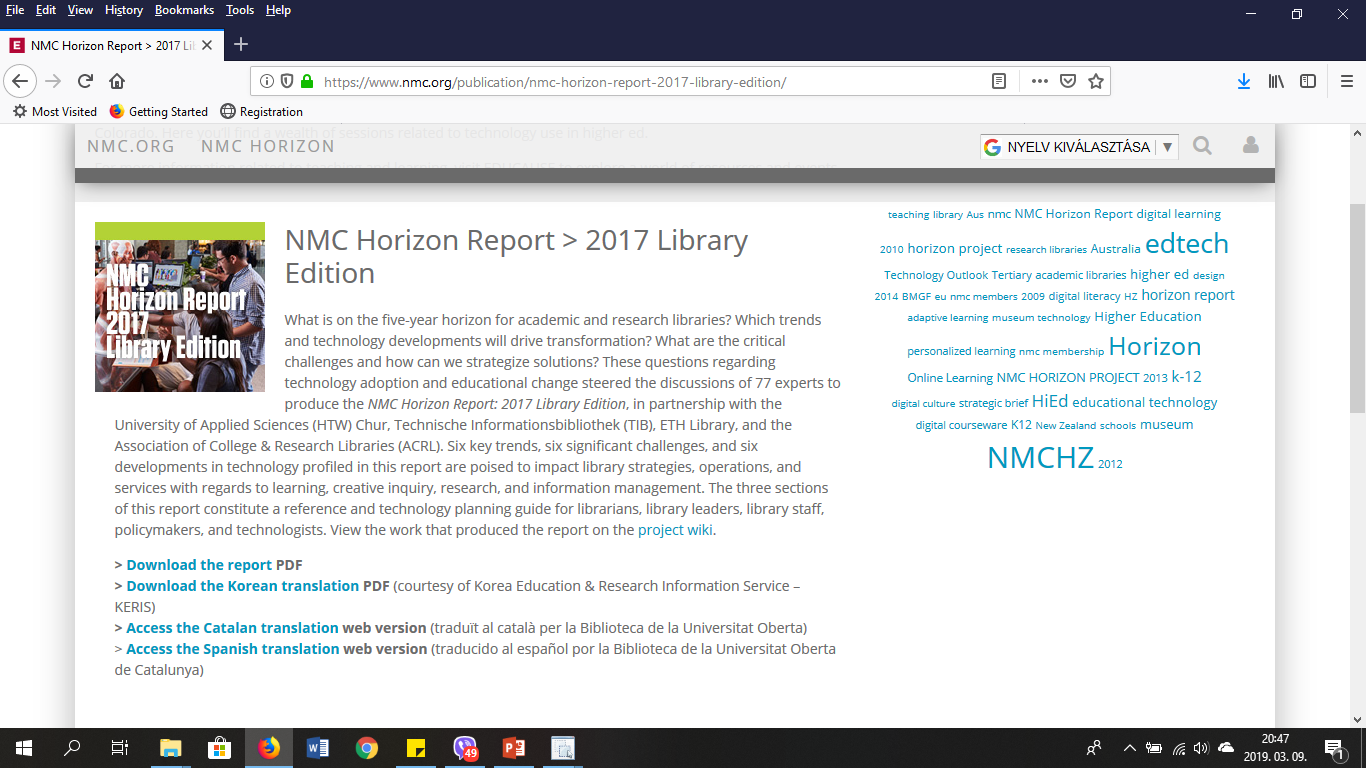 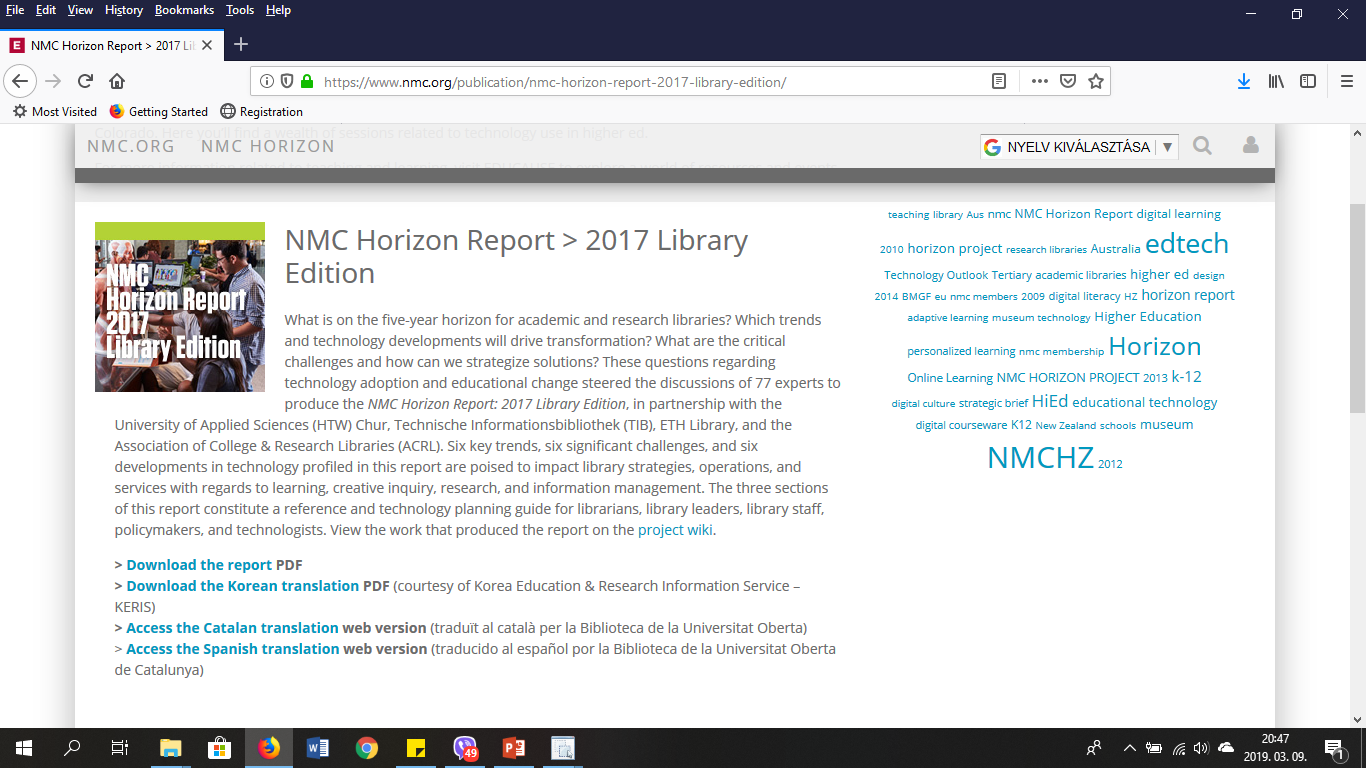 amerikai non-profit New Media Consortium
Azt amerikai non-profit New Media Consortium kiadványa
https://www.nmc.org/publication/nmc-horizon-report-2017-library-edition/
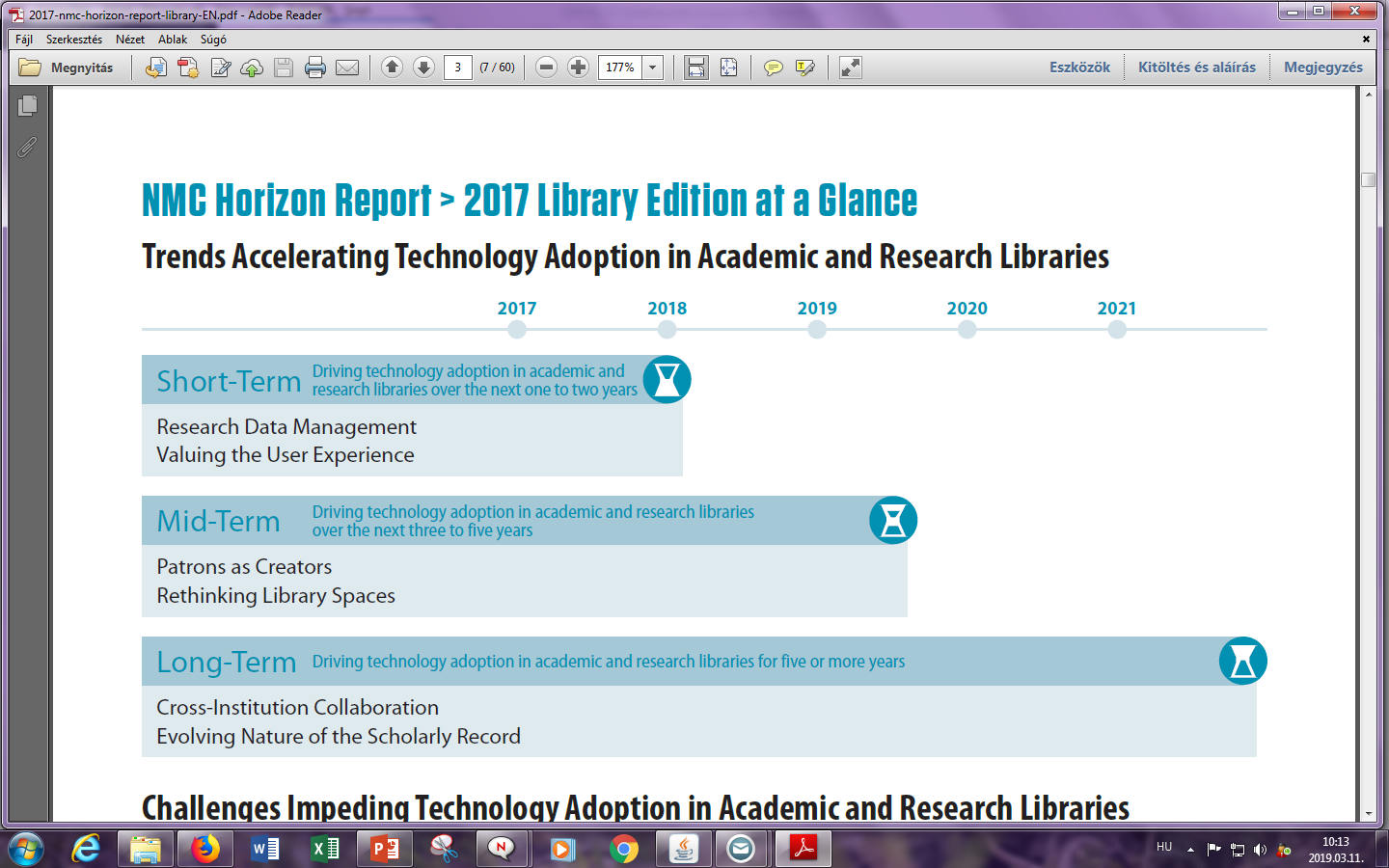 A szakkönyvtár, olyan szolgálat, amelynek feladata, hogy elébe menjen és a lehető leggyorsabban reagáljon a felhasználók szakmai információs igényeire. Amerikai Szakkönyvtárosok Egyesületének (Special Library Association – SLA) meghatározása - Varga Katalin: A szakkönyvtár. In: Könyvtárosok kézikönyve 3. köt. /szerk. Horvát Tibor, Papp István. - Budapest, Osiris, 1999. - p. 109.

Sohasem volt még ennyire fontos, hogy egy szakkönyvtár valóban minőségi szolgáltatásokat nyújtson, és sohasem volt még ennyire életbevágó, hogy azok ne csak a hagyományos szakkönyvtári szolgáltatásaink legyenek. (Rózsa Dávid: Szakkönyvtár a holnap határán. KSH, 2018)
Könyvtári Stratégiák
A stratégia a célok, továbbá a célok eléréséhez szükséges eszközök, módszerek meghatározását jelenti
Stratégiai menedzsment
Barakonyi Károly 
Nemzeti Tankönyvkiadó Rt.
A stratégia készítés folyamata arra készteti az embereket, hogy átgondolják pl. a célokat, a  szervezeti kapacitásukat, a lehetőségeiket és a kritikus kérdéseket. 
Az írásbeli stratégia a megfelelő kommunikációt biztosít és megkönnyíti a következetes üzenet közvetítést.
A tervezett tevékenységek létfontosságú módszertant és mechanizmust biztosítanak a végrehajtáshoz és az ellenőrzéshez.
Sheila Corrall: Strategic planning in academic libraries (1996)
A stratégia főbb részei:

Library mission – küldetésnyilatkozat
Values – alapértékek
Strategic visioning – jővőkép
Scenario development – jövőbeli forgatókönyvek
Goal statements – a fejlesztés kulcsterületei
Action planning – intézkedési terv 
Financial commentary – pénzügyi kérdések
Sheila Corrall: Strategic planning in academic libraries (1996)
Hazánkban a könyvtári szakterületen a stratégia alkotás legfontosabb okai:
Könyvtári stratégia (EMMI Könyvtári és Levéltári Főosztály)
Saját szakterületi célok és intézkedések megfogalmazása céljából
Közös érdekérvényesítés!
A magyar tudományos 
könyvtárügy 
Stratégiái - különös tekintettel a felsőoktatási és  szakkönyvtárakra
A fejlesztési kulcsterületei:
Szakkönyvtárak 

egy Országos Felsőoktatási-, és Szakkönyvtári Platform létrehozása,
amelyre alapozottan létrejöhet egy Országos Tudományos Információs Rendszer
a nemzetközi hálózatokba beágyazott magyar tudomány támogatása, a nyílt hozzáférés, a nyílt kutatási adatok, és a nyílt tudomány elvei mentén, 
eredményességének és innovatív erejének támogatása
a magyar tudomány teljességének – leíró adatokban és teljes szövegűen történő – digitális felmutatása és megőrzése
Részvétel egy elveiben átalakított könyvtáros képzésben
A fejlesztési kulcsterületei:
Felsőoktatási könyvtárak 

1. A gyűjtemények átértelmezése és fenntarthatóságuk biztosítása, a hozzáférés
segítése
2. Kutatástámogatás, tudásmenedzsment, a tudományos eredmények
disszeminációja
3. A hallgatói eredményesség támogatása, tanulástámogatás 
4. Vezetés, szervezeti kultúra, szakértelem
5. Kommunikáció, márkaépítés
A fejlesztési kulcsterületek bemutatják a főbb beavatkozási területeket.
A stratégiák megállapításai sok megoldandó kérdést vetnek fel. 
A javaslatok, megállapítások sok tekintetben tükrözik a nemzetközi trendeket. 
A stratégiai anyagok nélkülözhetetlenek könyvtári szakterületünk megújításához és fejlesztéséhez, illetve az országos könyvtári stratégiához.
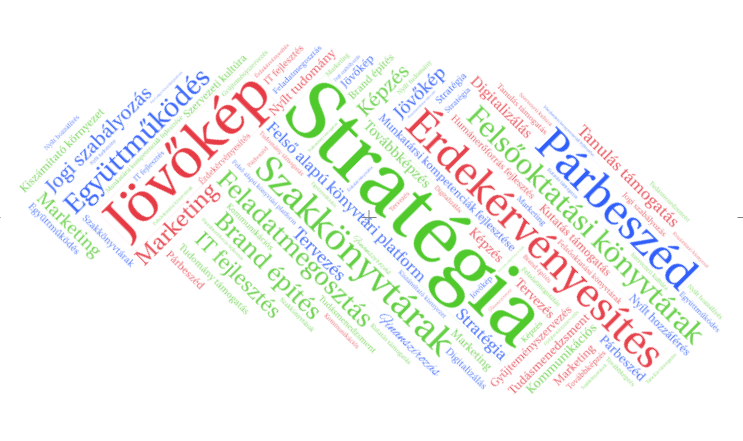 Javaslatok a stratégiák vonatkozásában
A stratégiák felépítése
Jővőkép, helyzetelemzés
Fejlesztési kulcsterületek
Alapértékek
Küldetésnyilatkozat
Intézkedési terv, munkaterv, Költségvetés
2020
2022
2018
2021
2019
Your Text
Your Text
Get a modern PowerPoint  Presentation that is beautifully designed.
Get a modern PowerPoint  Presentation that is beautifully designed.
Költségvetési kérdések hozzárendelése
Mérföldkövek
Munkaterv: felelősök, munkacsoportok, ellenőrzési mechanizmus
Stratégia:
Jövőkép, küldetésnyilatkozat
Intézkedési terv:
Kulcs fejlesztési területek, akciótervek, akciók, költségvetés
Intézkedési terv, munkaterv, költségvetés, konkrét akciók, akciótervek megfogalmazása  
Érdekképviselet és szakmai egyeztetés Pl. EMMI, szakmai szervezetek
Munkacsoportok létrehozása és működtetése
A stratégiák véleményeztetése az érintettekkel, ha nem történt meg 
A szakkönyvtári stratégia további kiterjesztése a többi szakkönyvtárra
Marketing anyagok összeállítása és publikálása
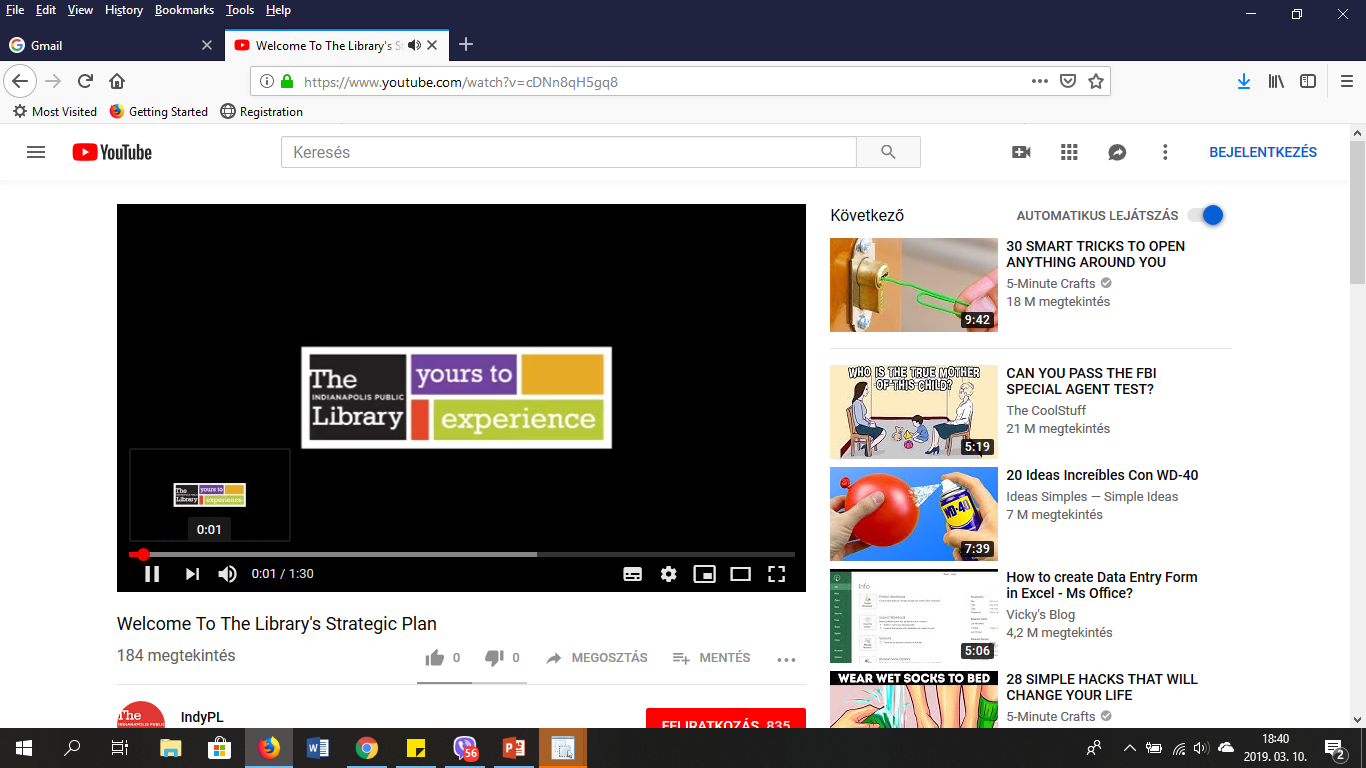 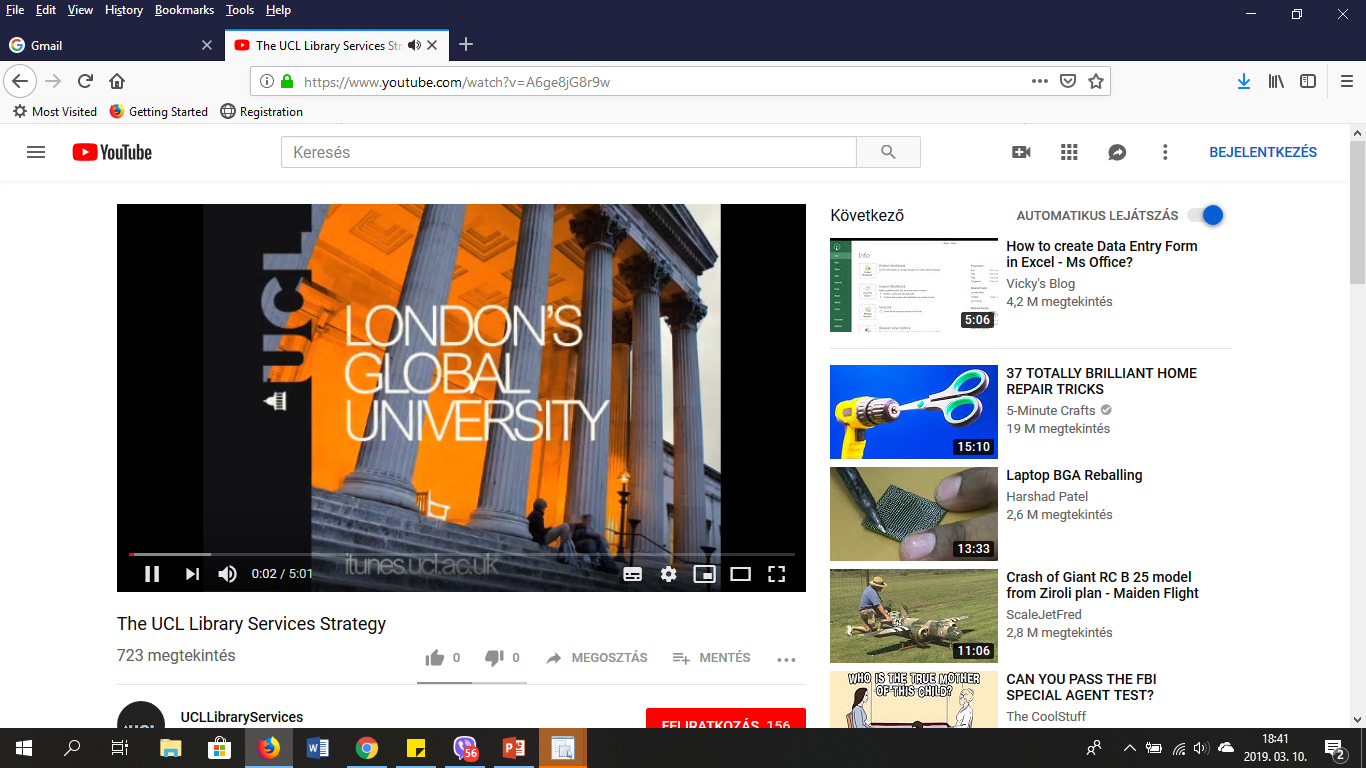 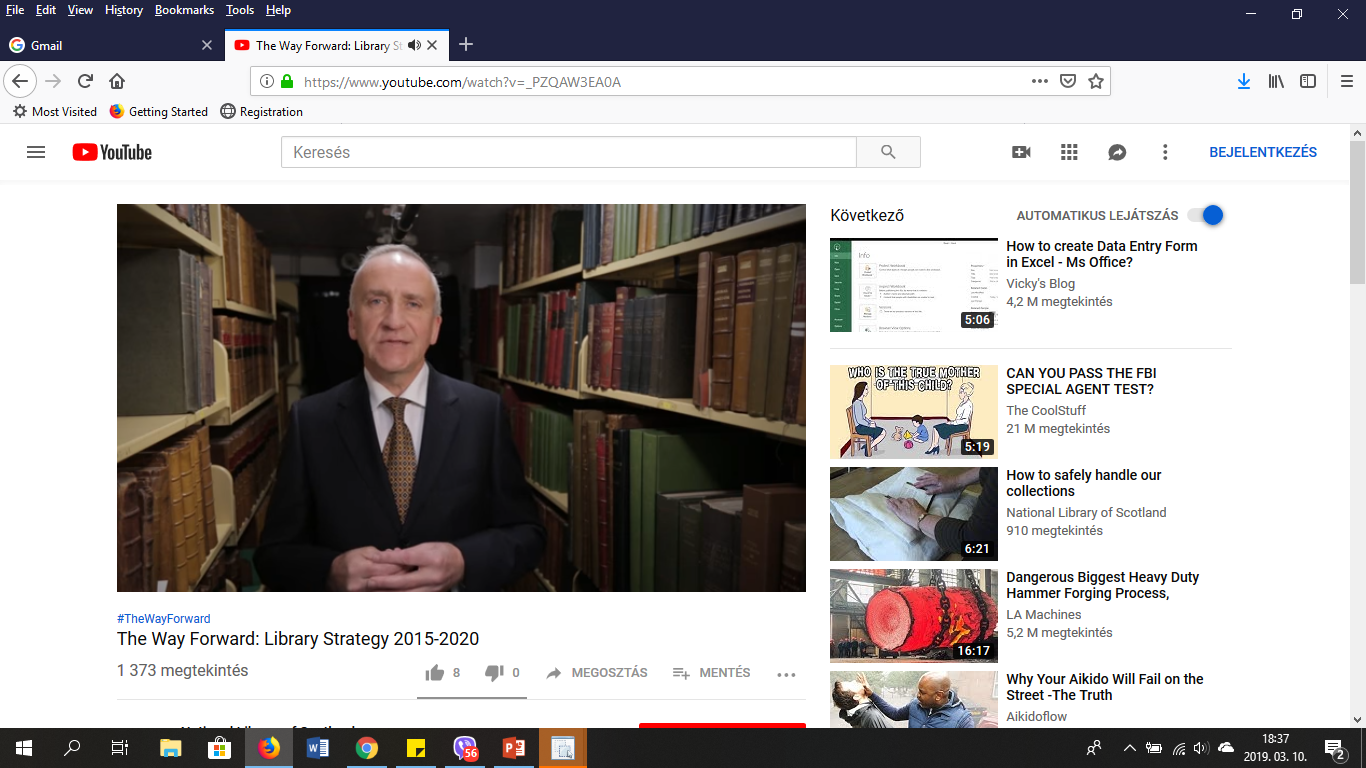 Legfőbb feladatunk legyen a jobb, értékesebb, tudatosabb életet élő felhasználók igényeinek a kielégítése, azaz a jelen és a jövő életminőségének, szakmai munkájának tudatos, előrelátó fejlesztése. 

Legyen a mottónk:
A könyvtár a minél magasabb szintű életminőségért, szakmai munka támogatásáért tevékenykedjen minden könyvtártípusban!
Köszönöm szépen 
megtisztelő figyelmüket!